Informationen zur Mainzer Studienstufe 
(MSS)
Informationen zur Mainzer Studienstufe (MSS)
Welche Ziele verfolgt die gymnasiale Oberstufe?
Vorbereitung auf ein Studium an einer Hochschule / Universität

Vorbereitung auf eine hochqualifizierte Berufsausbildung
Fachhochschulreife
Abitur
(allgemeine Hochschulreife)
Fachhochschulreife
Ziele der MSS
Als Leistungskurs angeboten
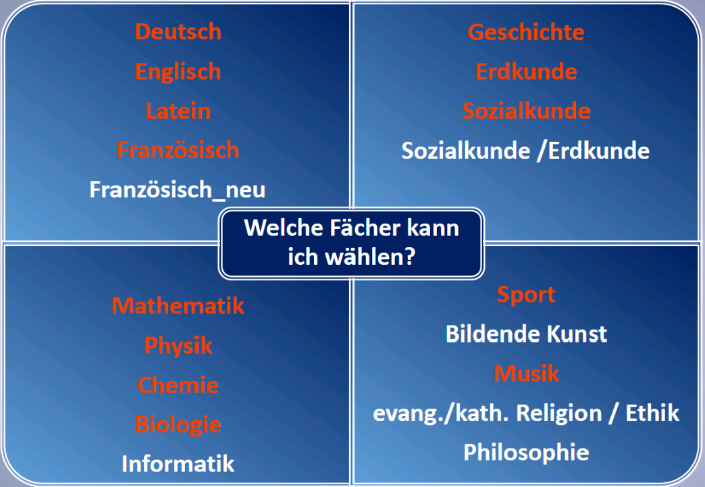 Jede Schülerin / Jeder Schüler:
Zusammenstellung einer eigenen, individuelle Kurskombination
(3 Leistungs- und mind. 7 Grundfächer)
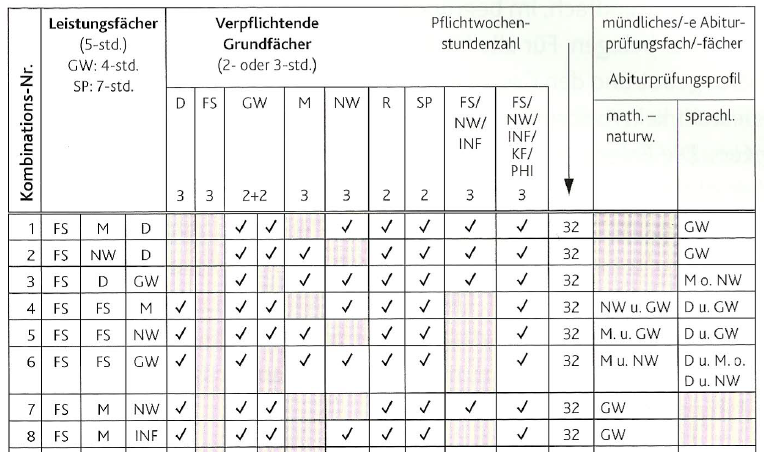 Welche Fächerkombinationen sind möglich?
Grundsätzliches zur Fächerwahl
Von Jahrgangsstufe 11 bis 13 sind durchgängig zu belegen:
eine zweite Fremdsprache
oder eine zweite Naturwissenschaft
oder Informatik
Mathematik
Deutsch
eine Fremdsprache
eine 
Naturwissenschaft
Sport
zwei Fächer aus dem 
gesellschaftswissenschaftlichen 
Bereich
ein künstlerisches 
Fach
Evang./kath. Religion
oder Ethik
Grundsätzliches zur Fächerwahl
Außerdem ist eines der zwei künstlerischen Fächer entweder durchgängig oder als zusätzliches Grundfach in der Jahrgangsstufe 12 zu belegen.
„Über die Pflichtstundenzahl hinaus können Schülerinnen und Schüler ein zusätzliches Grundfach, im begründeten Ausnahmefall zwei zusätzliche Grundfächer belegen.“

„Für alle Fächerwahlen gilt, dass sie sich nach dem Fächerangebot und den Gegebenheiten der Schule richten müssen. Daher besteht kein Anspruch auf ein bestimmtes Fach oder einen bestimmten Kurs.“

„Die Belegung der innerhalb der Pflichtstundenzahl belegten Fächer ist für die gesamte Oberstufe verbindlich.“
mündliche Abiturprüfung
Jeder Schüler, der zwei Naturwissenschaften oder zwei Fremdsprachen  
oder Musik oder Sport als LK hat, hat zwei mündliche Prüfungsfächer.
Wahlbogen
Nur im Ausnahmefall ist eine Änderung der Fächerwahl innerhalb der ersten zehn Wochen nach Beginn der Einführungsphase möglich („Umwahl“); die Schulleitung legt hierfür einen Termin fest. 


Die Änderung kann aber nur innerhalb des bestehenden Stundenplans erfolgen. Wer bei dieser Umwahl ein Grund- oder Leistungsfach neu belegt, muss fehlende Kenntnisse in diesem Fach selbstständig aufarbeiten.
Umwahlen
In allen Fächern (außer im Grundfach Sport) werden Kursarbeiten und „andere Leistungsnachweise“ gefordert. 

Sie werden mit den herkömmlichen Noten bewertet und gleichzeitig in Punkten ausgewiesen.
Wie werden Leistungen bewertet?
Die Durchführung der Kursarbeiten wird in sog. „Kursarbeitswochen“ gebündelt.
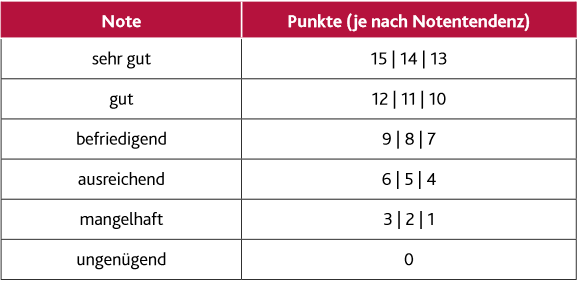 Wie werden Leistungen bewertet?
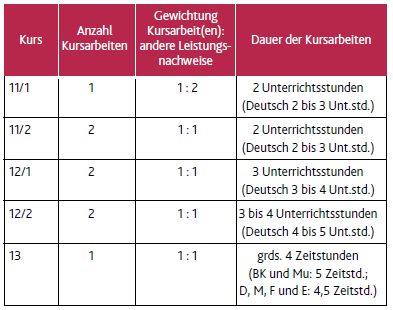 Kursarbeiten in den Leistungskursen
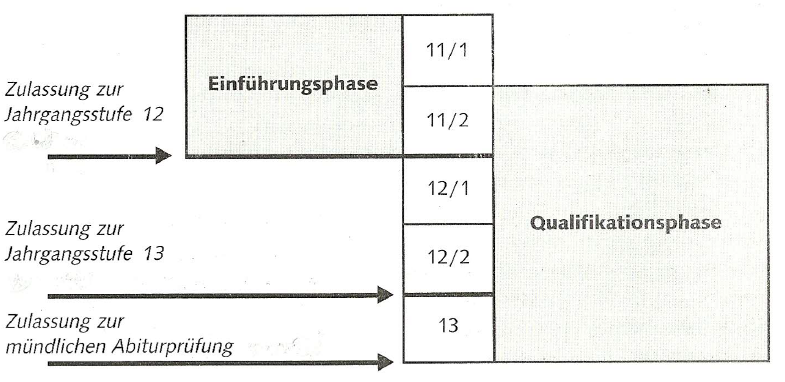 Der Weg zum Abitur
letzte Woche der		  
Sommerferien
Kurszuteilung + Stundenplan auf der Homepage
30.08.2021
1. Schultag in der MSS 11
Der Weg zum Abitur
Integrationstage (Sonderwandertag, MSS – Informationen, 	               Methodentraining)
erste zwei Schulwochen
Kennenlernen
Integrationstage
Arbeitsformen in der Oberstufe
Der Weg zum Abitur
Zeitmanagement, Selbstorganisation
Informationen über MSS und Abitur
letzte Woche der		  
Sommerferien
Kurszuteilung + Stundenplan auf der Homepage
30.08.2021
1. Schultag in der MSS 11
Der Weg zum Abitur
Integrationstage (Sonderwandertag, MSS – Informationen, 	               Methodentraining)
erste zwei Schulwochen
bis zu den Herbst-
ferien 2021
Umwahlen
Ende Oktober – Anfang  
November 2021
Leistungskursarbeiten 11/1
November / 
   Dezember 2021
Grundkursarbeiten 11/1
Sozialpraktikum
Der Weg zum Abitur
Januar 2022
Eigeninitiative fördern,
soziales Problembewusstsein stärken
Sozialpraktikum
Berufsorientierung
Der Weg zum Abitur
Dauer: eine Woche
eigenständiges vor – und nachbereiten (Bewerbung, Reflexionsbericht)
Erlangung eines Zertifikats
Sozialpraktikum
Ausgabe der Halbjahreszeugnisse
Der Weg zum Abitur
Leistungskursarbeiten  11/2 (1. Phase)
Grundkursarbeiten 11/2
28.01.2022
Ende des 
11. Schuljahres
22.07.2022
Mai / Juni 2022
Januar 2022
Februar / März 2022
März / April 2022
Leistungskursarbeiten 11/2 (2. Phase)
Anmeldung Besondere Lernleistung (BLL)
Ausgabe der Jahreszeugnisse
Zulassung zur MSS 12
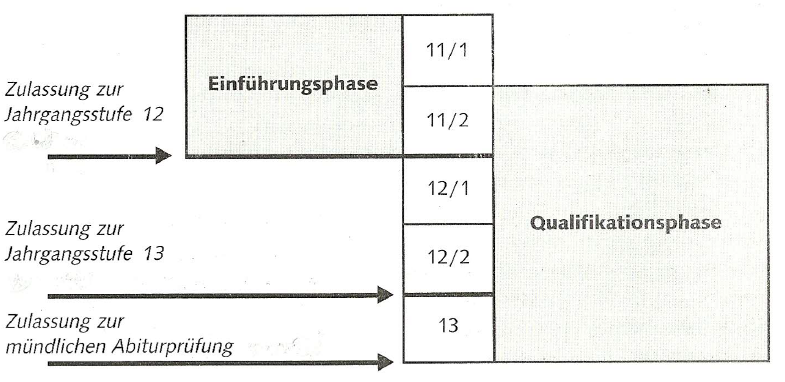 Zulassung zur Jahrgangsstufe 12
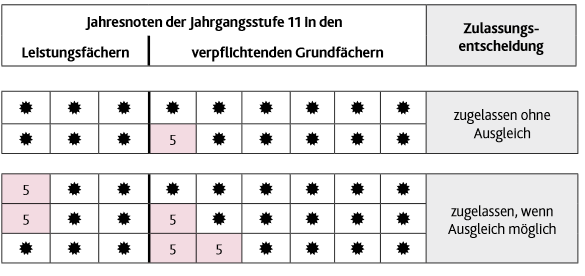 Zulassung zur Jahrgangsstufe 12
StD A.Preuß - MSS-Leiter-
28
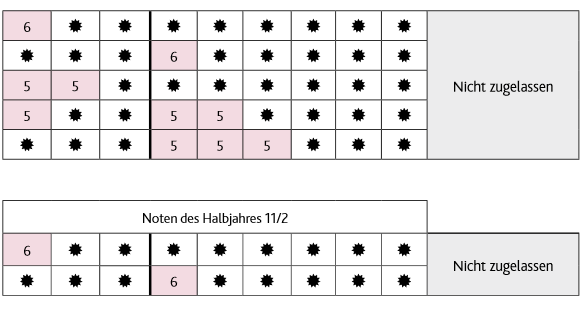 Zulassung zur Jahrgangsstufe 12
StD A.Preuß - MSS-Leiter-
29
Ausgabe der Halbjahreszeugnisse
Der Weg zum Abitur
Leistungskursarbeiten  11/2 (1. Phase)
Grundkursarbeiten 11/2
Ende des 
11. Schuljahres
Leistungskursarbeiten 11/2 (2. Phase)
28.01.2022
im Laufe des 11. Schuljahres
22.07.2022
Mai / Juni 2022
Februar / März 2022
März / April 2022
Anmeldung Besondere Lernleistung (BLL)
Ausgabe der Jahreszeugnisse
Zulassung zur MSS 12
Referat 11
Förderung von selbständigem Lernen 
und Gesprächsfähigkeit
wird von jedem Schüler / jeder Schülerin im Laufe der MSS 11 gehalten
Der Weg zum Abitur
Einzelreferat
Referat 11
Fach frei wählbar
geht in die Zeugnisnote des gewählten Fachs ein
1. Schultag in der MSS 12
Leistungskursarbeiten  12/1 (1. Phase)
Der Weg zum Abitur
Grundkursarbeiten 12/1
November /
Dezember 2022
Leistungskursarbeiten 12/1 (2. Phase)
Oktober /
November 2022
September 2022
Januar 2023
Ende Januar 2023
05.09.2022
Ausgabe der Halbjahreszeugnisse
Festlegung des Thema einer Facharbeit
(Mit-) Bestimmung des Thema
BLL und Facharbeit
selbständige Planung und Erstellung der Arbeit
Der Weg zum Abitur
selbständige Beschäftigung mit einem Thema über einen längeren Zeitraum
ausführliche schriftliche Ausarbeitung
Abgabe am Ende von 12/2
Leistungskursarbeiten  12/2 (1. Phase)
Grundkursarbeiten 12/2
Der Weg zum Abitur
Leistungskursarbeiten  12/2 (2. Phase)
Kursfahrten
März / April 2023
21.07.2023
Februar / März 2023
Juni 2023
Mai / Juni 2023
Mai 2023
Abgabe der Facharbeiten und BLL
Ausgabe der Jahreszeugnisse
Zulassung zur MSS 13
1. Schultag in der MSS 13
Meldung zur schriftlichen Abiturprüfung
(vorläufige Festlegung der mündlichen Prüfungsfächer)
Der Weg zum Abitur
Oktober /
November 2023
Leistungskursarbeiten 13
November /
Dezember 2023
Grundkursarbeiten 13
schriftliche Abiturprüfungen
(unterrichtsfreie Zeit)
Januar 2024
04.09.2023
schriftliche
Abiturprüfung
Klausur in jedem Leistungskurs, 
in Sport zusätzlich praktische Prüfung
Der Weg zum Abitur
zentraler Anteil in Deutsch, Mathematik, 
Englisch und Französisch
unterrichtsfreie Zeit
letzter Monat Unterricht
Der Weg zum Abitur
Unterrichtsende MSS 13,
Mitteilung der Ergebnisse der schriftlichen Prüfungen,
Anmeldung zum mündlichen Abitur,
Ausgabe der Zeugnisse MSS 13
mündliche Abiturprüfungen
Ende Februar /
Anfang März 2024
Februar 2024
März 2024
März 2024
Abiturfeier
mündliche Abiturprüfung
Der Weg zum Abitur
mündliche Abiturprüfung
Der Weg zum Abitur
Die Entscheidung über das „Bestehen des Abiturs“ und über die Abiturnote hängt in der MSS nicht von einigen wenigen punktuellen Prüfungen am Ende der Jahrgangsstufe 13 ab. 

Vielmehr werden Punktzahlen aus den Halbjahreszeugnissen der 
gesamten Qualifikationsphase und der Abiturprüfung zu einer Gesamtpunktzahl addiert.
Wie entsteht die Abiturnote?
Qualifikation im Block I: 	35 Kurse aus der Qualifikationsphase
			
			(bis zu 600 Punkte)

Qualifikation im Block II: Ergebnisse der schriftlichen und 
			 mündlichen Abiturprüfungen
			 (bis zu 300 Punkte)
„35 Kurse der Qualifikationsphase sind einzubringen.“
Unter diesen müssen sich befinden:

	4 Kurse in Deutsch
	
	4 Kurse in einer Fremdsprache

	4 Kurse in Mathematik
	
	4 Kurse in einer Naturwissenschaft 

	4 Kurse in einem gesellschaftswissenschaftlichen Fach

	1 Kurs aus der Jahrgangsstufe 13 in einer 2. Fremdsprache 	oder in einer 2. Naturwissenschaft (oder in Informatik)

	2 Kurse in einem künstlerischen Fach
Qualifikation im Block I
Eingebracht  werden müssen bei den drei Leistungsfächern jeweils die vier Kurse der Qualifikationsphase. 

Die Kurse von zwei Leistungsfächern werden doppelt gewertet.
 
Der Leistungskurs mit der niedrigsten Punktsumme und die Grundkurse werden einfach gewertet. 


Im vierten und gegebenenfalls fünften Prüfungsfach müssen jeweils die vier Kurse der Qualifikationsphase eingebracht werden.
Qualifikation im Block I
Ein mit 0 Punkten abgeschlossener Kurs darf nicht eingebracht werden. 

Es dürfen höchstens 7 Kurse mit weniger als 5 Punkten eingebracht werden. 

Wird ein oder mehr als ein Kurs in einem innerhalb der Pflichtstundenzahl belegten Grundfach eingebracht, so ist der Kurs aus Jahrgangsstufe 13 einzubringen.

Es können höchstens drei Kurse des Grundfaches Sport eingebracht werden.
Qualifikation im Block I
Grundlegende Ziele der Oberstufe

Sicherung einer breiten Grundbildung
Ausprägung von fachlichen Lernschwerpunkten
Anleitung zum selbstständigen Lernen
Hinführung zum wissenschaftlichen Arbeiten
Entwicklung der Gesprächsfähigkeit
Beiträge zur Persönlichkeitsentwicklung
Entwicklung der Fähigkeit zu reflektierten Wertungen und Entscheidungen
Was muss ich bedenken, bevor ich mich für den Eintritt in die MSS entscheide?
Voraussetzungen:
Was muss ich bedenken, bevor ich mich für den Eintritt in die MSS entscheide?
solide Vorkenntnisse
Interesse an theoretischer Arbeit
breitgefächerte Interessen (Allgemeinbildung)
Leistungsbereitschaft
Selbstorganisation (größere zeitliche Belastung, veränderter Arbeitsrhythmus)
Schülerinnen und Schüler,

die ein Gymnasium besucht haben und in die Jahrgangsstufe 11 versetzt werden,

die die Klassenstufe 10 einer IGS oder Realschule plus (oder eine zweijährige Berufsfachschule) abgeschlossen und die Berechtigung zum Übergang in die Jahrgangsstufe 11 der gymnasialen Oberstufe erreicht haben,

die eine Aufnahmeprüfung bestanden haben.
Wer kann in die MSS aufgenommen werden?
Termin:	01.02. – 26.02. 2021 	
	nach telefonischer Terminvereinbarung mit dem 	Sekretariat

	spätere Anmeldung im Einzelfall möglich
Anmeldung zur MSS
mitzubringende Unterlagen:				
	letztes Zeugnis (Kopie)
	Geburtsurkunde (Kopie)
	Passbild
	ausgefülltes Anmeldeformular (Homepage)
47
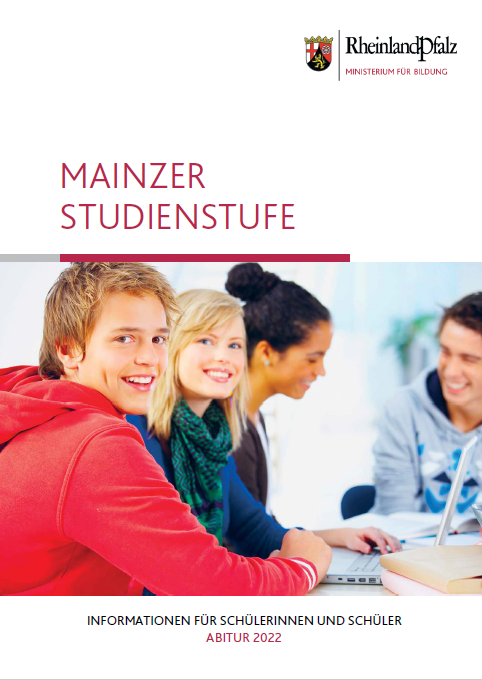 Alle wichtigen Informationen findet man
digitale Broschüre 
Mainzer Studienstufe  Abitur 2024

www.mss.rlp.de
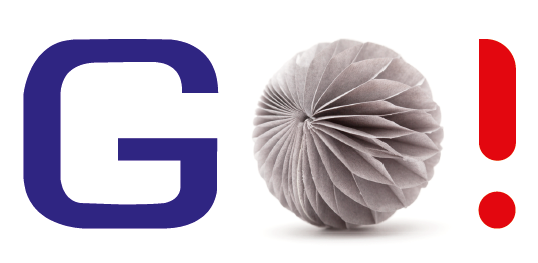